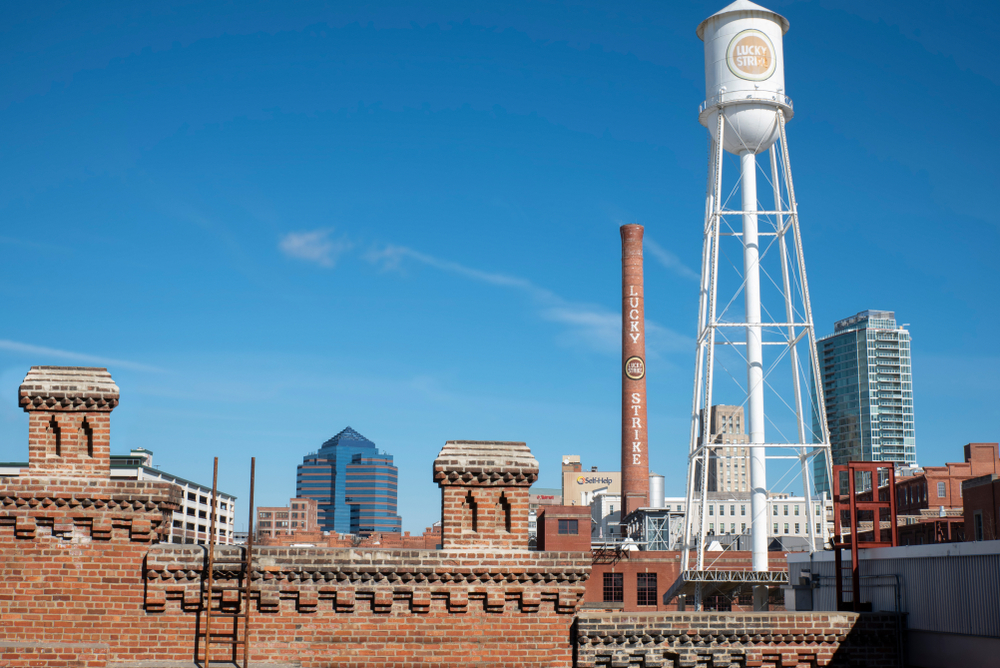 DUHS  and Duke Regional Peer Support Program
Peer Support Specialist will begin their work with OUD inpatients who are admitted to Duke 
Using iPads for Patient education and videos
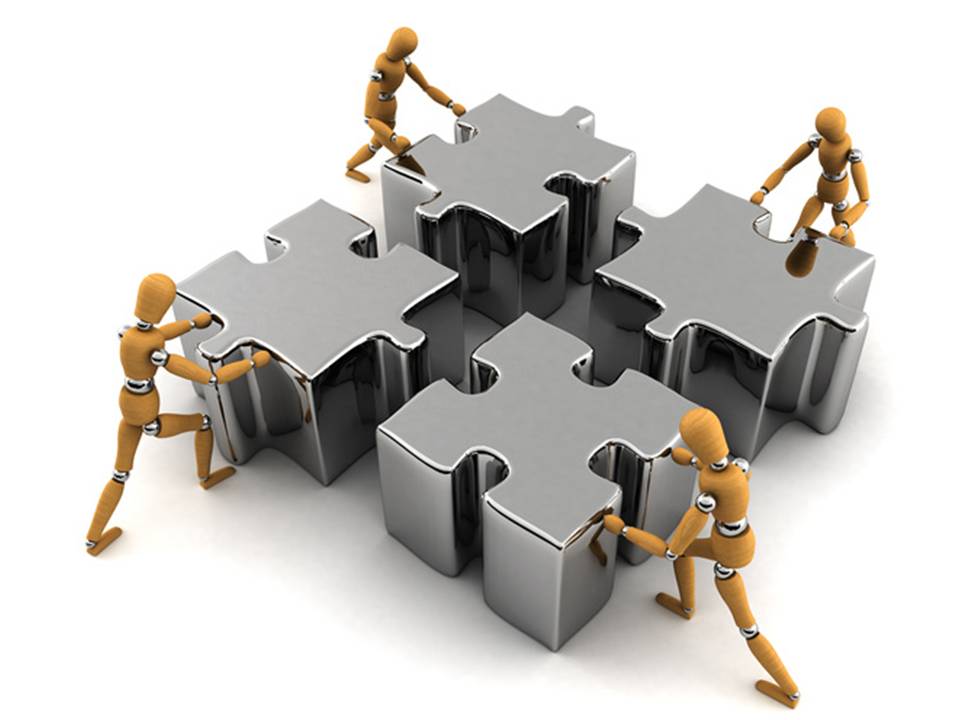 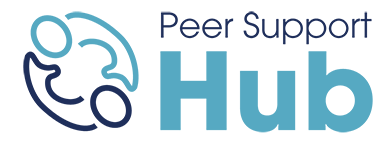 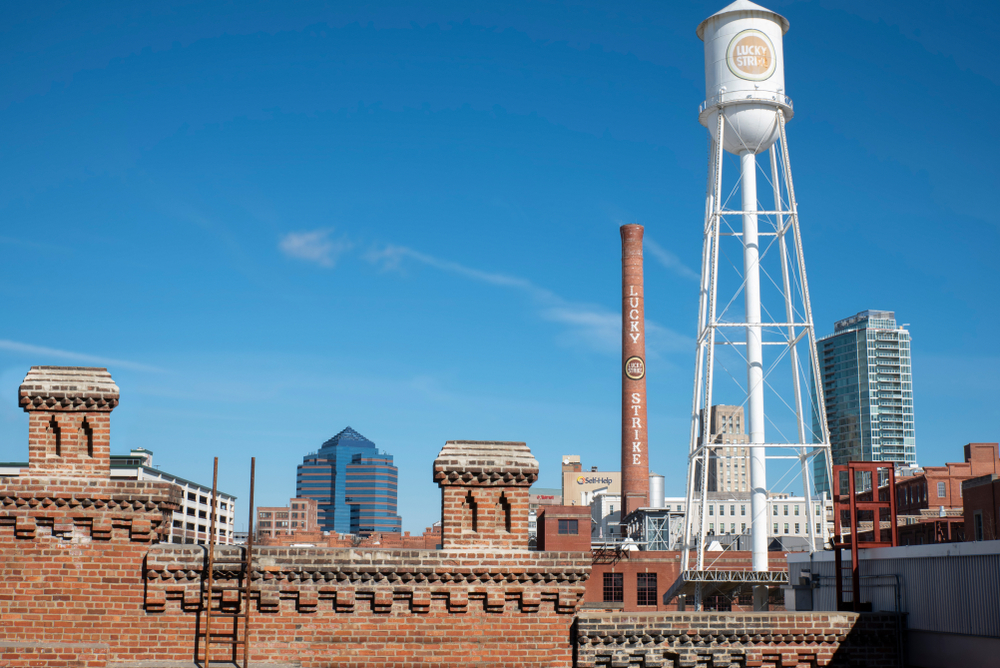 Durham Recovery Response System (DRRC) Office-based Opioid Treatment
Expanded clinical staff to accommodate more intakes from EMS and the Durham Detention Center
Developing videos to promote OBOT Program services
Hiring Peer Support Specialists
Durham County Community Linkages to Care (CLC)Peer Support ProgramTotals: December 1, 2019 through November 31, 2021
[Speaker Notes: Note: Each participant referred by the Durham County Emergency Medical Services (EMS) was visited by the Durham Post-Overdose Response Team (PORT) within 72 hours after experiencing an overdose. The PORT includes EMS community paramedics and CLC peer support specialists.

Definitions:
Referral – any individual referred to the CLC peer support specialists. Referrals include calls to the peer navigator mobile phone, other phone calls, emails from providers or case managers, and all attempted visits with the EMS community paramedics, regardless of whether contact with the patient occurred.

Participant – any individual who agrees to talk with a CLC peer support specialist either in person, virtually, or over the phone and/or any person who receives a resource folder and naloxone kit in the presence of a peer support specialist.

Enrollee – any participant who fills out a baseline data questionnaire and consents to enter the follow-up program at DRRC. This is done at DRRC so the participant must meet with a peer support specialist there to officially enroll in the program. Most enrollees also participate in the medication-assisted treatment program at DRRC, but some do not. 

Naloxone Kit - any naloxone kit given to a participant in the presence of a peer support specialist. This includes participants who receive kits from the EMS community paramedics, as long as a peer support specialist is also present.]
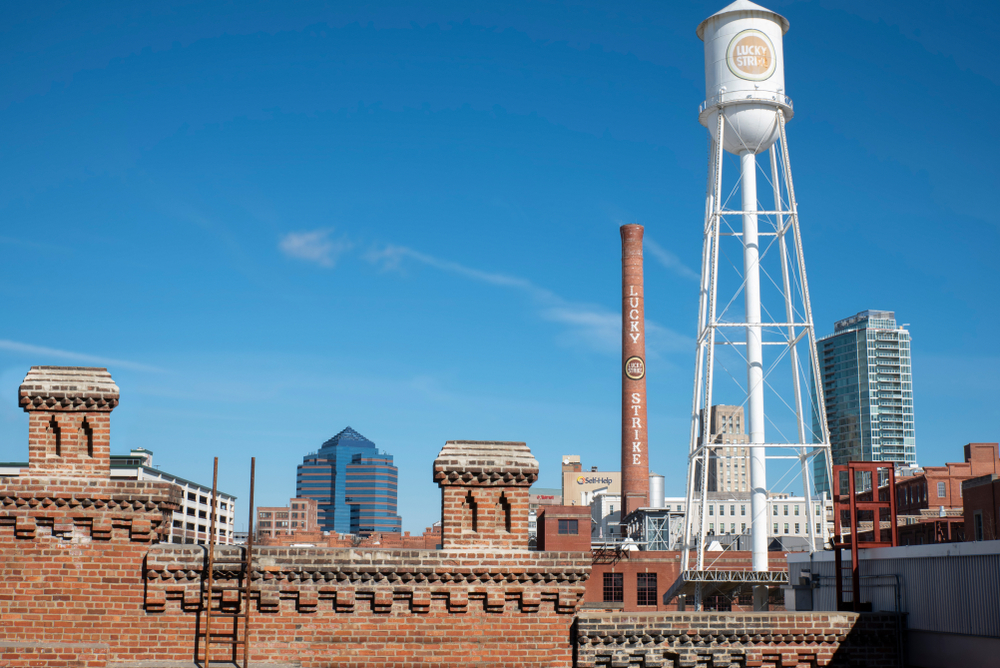 CLC Education Initiatives
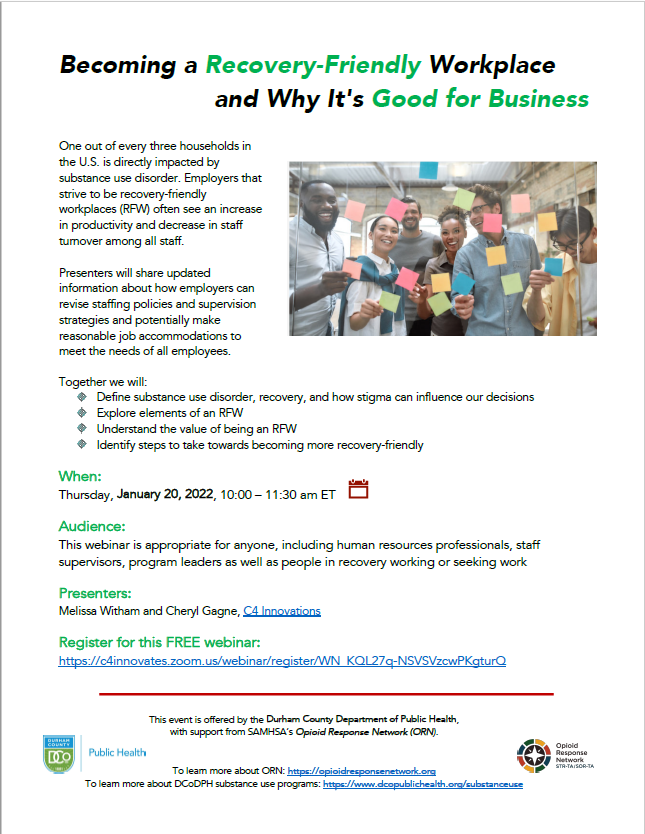 Recovery Friendly Workplace training
SUD Resource Guide (updating & printing 2700 copies)
Opioid Use Disorder Provider Webinar (Training available thru 12/31/2021 for CEUs